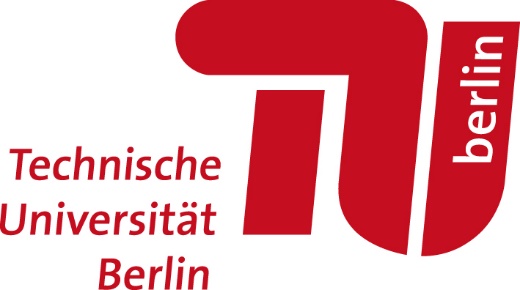 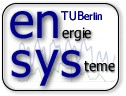 Energy Economics -  Plenary Tutorial1. Microeconomics / Economic Fundamentals
David Schröder | Department for Energy Systemsdavid.schroeder@tu-berlin.de
Organisational topics
Exam: Tuesday, 26.02.2019 11 – 14 hrs at H104
Registration until 19.02.2019
Withdrawal until 25.02.2019

Lecture on Tuesday, 29.01.2018
Energy Economics | Plenary Tutorial
Slide 2
Questions on the previous tutorials
?
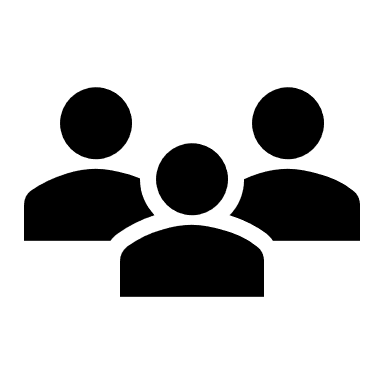 Energy Economics | Plenary Tutorial
Slide 3
Brief theoretical summary of the topic
Categories of Costs in Power Production
Load Curve and Load Duration Curve
Residual Load
Merit Order
Merit Order Effect of Renewables
Impact of CO2 – Prices
Windfall Profit of CO2 - Prices
Energy Economics | Plenary Tutorial
Slide 4
Categories of costs in power production and their relevance
Energy Economics | Plenary Tutorial
Slide 5
P[MW]
1
2+3
Pmax
4
Load Curve and Load Duration Curve
P[MW]
Load Curve
Load Duration Curve
1
2
3
4
Pmin
Time of day
Cumulative hours
Energy Economics | Plenary Tutorial
Slide 6
Load and Residual Load
to be covered by
adjustable generation
storage discharge
Load
reduced by must-run
(RES, inflexible conventional technologies)
Demand
Residual Load
Surplus
applicable for
storage charge
additional consumption: intersectoral technologies
Energy Economics | Plenary Tutorial
Slide 7
Marginal costs
Installed Capacity
Merit Order
Oil
Gas
Coal
Nuclear
Hydro
Energy Economics | Plenary Tutorial
Slide 8
[Speaker Notes: The merit order is a way of ranking available sources of energy, especially electrical generation, based on ascending order of price (which may reflect the order of their short-run marginal costs of production) together with amount of energy that will be generated. In a centralized management, the ranking is so that those with the lowest marginal costs are the first ones to be brought online to meet demand, and the plants with the highest marginal costs are the last to be brought on line. Dispatching generation in this way minimizes the cost of production of electricity]
Marginal costs
Installed Capacity
Merit Order
Load
Oil
Gas
Coal
Nuclear
Hydro
Energy Economics | Plenary Tutorial
Slide 9
[Speaker Notes: The merit order is a way of ranking available sources of energy, especially electrical generation, based on ascending order of price (which may reflect the order of their short-run marginal costs of production) together with amount of energy that will be generated. In a centralized management, the ranking is so that those with the lowest marginal costs are the first ones to be brought online to meet demand, and the plants with the highest marginal costs are the last to be brought on line. Dispatching generation in this way minimizes the cost of production of electricity]
Marginal costs
Installed Capacity
Merit Order Effect of Renewables
Load
Oil
Gas
Coal
Nuclear
Hydro
Renewables
Energy Economics | Plenary Tutorial
Slide 10
[Speaker Notes: Merit Order Effect of the Renewables can be shown by changing the load curve or the generation curve.
In this case: Load is uncanged, Renewables shift the conventional merit order to the right, since they have the lowest marginal generation costs.

The merit order effect of renewable energy sources (RES) describes the impact of feed-in of renewable (must run) electricity on electricity prices. As renewable electricity feed-in such as wind or photovoltaic virtually comes at zero costs, the demand for conventional generation capacity is reduced by the amount of renewable feed-in. As a result the prices for electricity decrease: the merit order effect]
Marginal costs
Installed Capacity
Merit Order
Load
Residual Load
Oil
Renewables
Gas
Coal
Nuclear
Hydro
Energy Economics | Plenary Tutorial
Slide 11
[Speaker Notes: Residual Load = Load of consumers, reduced by RES, and inflexible must-run capacities]
Marginal costs
Installed Capacity
Merit Order - Impact of CO2 – Prices
Load
CO2-
Price
Oil
Windfall-
Profit
CO2-Price
Windfall-Profit
CO2-Price
Gas
Coal
Nuclear
Hydro
Energy Economics | Plenary Tutorial
Slide 12
[Speaker Notes: CO2-Price has to be priced into the marginal generation costs. Thereby changing the merit order.
There is a CO2 price at which generation technologies switch position in the merit order.]
Task 1) Load Duration Curve
The peak load in a power system is 16 000 MW. Other load values and their durations in a year are given in the table.







Sketch a load duration curve.
What are the limitations of electricity market analyses based on a load duration curve?
What is the so called “residual load” and what does it imply?
Energy Economics | Plenary Tutorial
Slide 13
Task 1) Load Duration Curve
The peak load in a power system is 16 000 MW. Other load values and their durations in a year are given in Table 1.
Sketch a load duration curve.
Energy Economics | Plenary Tutorial
Slide 14
Task 1) Load Duration Curve
The peak load in a power system is 16 000 MW. Other load values and their durations in a year are given in Table 1.
What are the limitations of electricity market analyses based on a load duration curve?





What is the so called “residual load” and what does it imply?
Energy Economics | Plenary Tutorial
Slide 15
Task 2) Merit Order and Dispatch Decisions
Which categories of costs in the power sector are relevant i) for operational decisions ii) for decommissioning decisions and iii) for investment decisions? Explain why!
Assume the power plants given in table 2 have been constructed already. Sketch the merit order for these power plants. What is the electricity price at a load of 1.7 GW?  
Now assume that there is a CO2 trading system. Calculate the emissions price (€/t CO2) at which the coal fired units show the same short-term marginal generation costs as the gas fired ones.
Energy Economics | Plenary Tutorial
Slide 16
[Speaker Notes: a) See slide 5]
Task 2) Dispatch Decisions
Assume the power plants given in table 2 have been constructed already. Sketch the merit order for these power plants. What is the electricity price at a load of 1.7 GW?
Energy Economics | Plenary Tutorial
Slide 17
Task 2) Dispatch Decisions
Assume the power plants given in table 2 have been constructed already. Sketch the merit order for these power plants. What is the electricity price at a load of 1.7 GW?
Energy Economics | Plenary Tutorial
Slide 18
Task 2) Dispatch Decisions
Now assume that there is a CO2 trading system. Calculate the emissions price (€/t CO2) at which the coal fired units show the same short-term marginal generation costs as the gas fired ones.
Energy Economics | Plenary Tutorial
Slide 19
Task 3) Merit Order Effect of Renewables
Energy Economics | Plenary Tutorial
Slide 20
Task 3) Merit Order Effect of Renewables
Energy Economics | Plenary Tutorial
Slide 21
Task 3) Merit Order Effect of Renewables
Energy Economics | Plenary Tutorial
Slide 22
Task 3) Merit Order Effect of Renewables
Energy Economics | Plenary Tutorial
Slide 23
Task 3) Merit Order Effect of Renewables
What is the so called merit order effect of renewable energy sources?


How does the merit order effect influence the profit of large scale wind power or other intermittent resources?
Energy Economics | Plenary Tutorial
Slide 24
[Speaker Notes: c) See slide 11]
Supplementary practise material IPower plants and CO2 - Prices
Energy Economics | Plenary Tutorial
Slide 25
Supplementary practise material IPower plants and CO2 - Prices
Energy Economics | Plenary Tutorial
Slide 26
Supplementary practise material IIScreening Curve
As a consulting engineer you are asked to determine the optimal, i.e. cost minimal, mix of power plants for a given power system. The different options including their techno-economic properties are given in table 3. The load duration curve can be approximated by the following function: LDC(t)=25 000-t, where LDC(t) is the load in MW and t the hours of duration.
Energy Economics | Plenary Tutorial
Slide 27
Supplementary practise material IIScreening Curve
Energy Economics | Plenary Tutorial
Slide 28
Supplementary practise material IIScreening Curve
Energy Economics | Plenary Tutorial
Slide 29